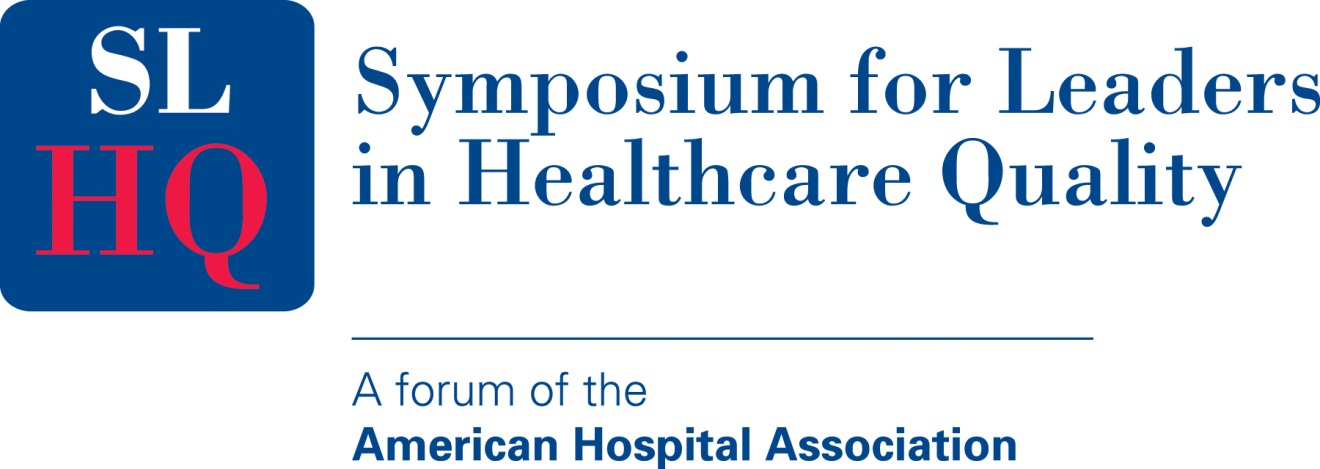 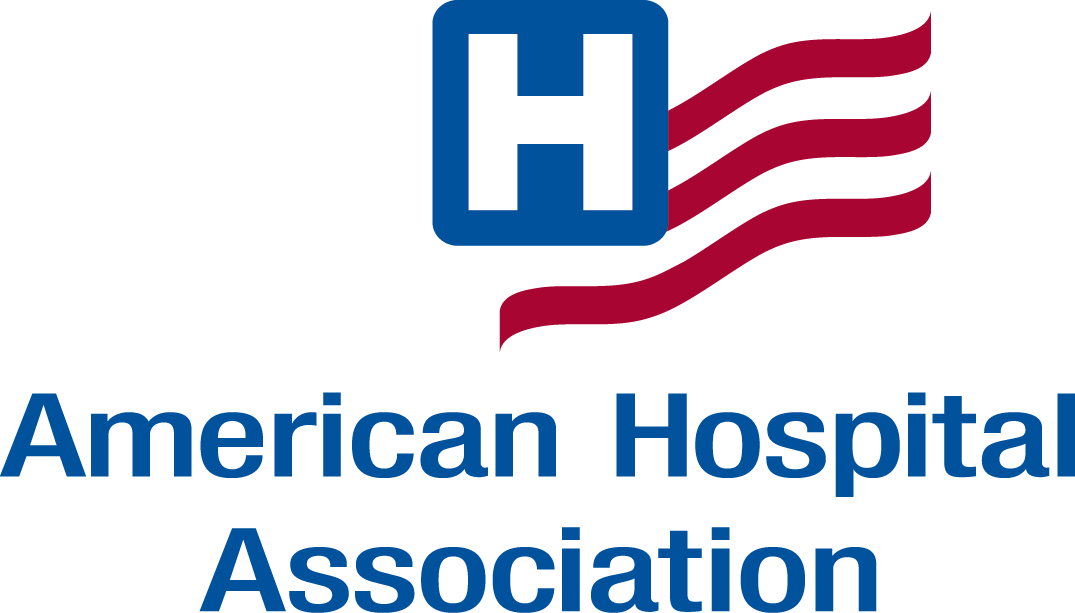 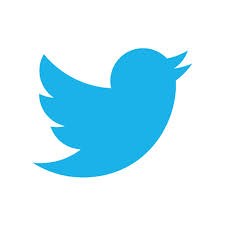 TWEET US @AHA_SLHQ #QualityRoadmap
[Speaker Notes: Resting slide]
The Role of Patient and Family Engagement in a High Reliability Organization

Moderator: 		Bev Johnson
			President and CEO, Institute for Patient
			and Family Centered Care (IPFCC)
Panelists: 		Mark Rumans, MD
			Chief Medical Officer, Vidant Health
			Dorothea Handron
			Patient/Family Advisor, Vidant Health
			Mary Cooper, MD
			Vice President and Chief Quality Officer, 				Connecticut Hospital Association
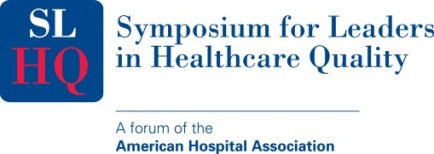 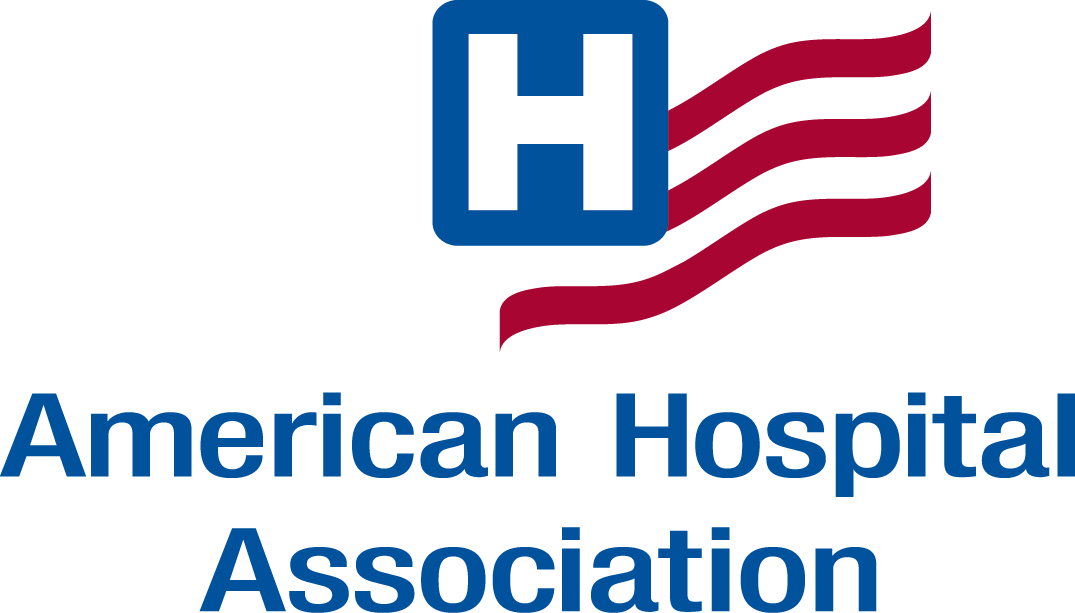 2
2014 Quality & Patient Safety Roadmap
Engaging Patients and Families in Quality and Safety Performance Improvement

Mark Rumans, MD, MMM, CMO
Dorothea Handron,  APRN,  EdD,  Advisor
Vidant Health, Greenville, North Carolina
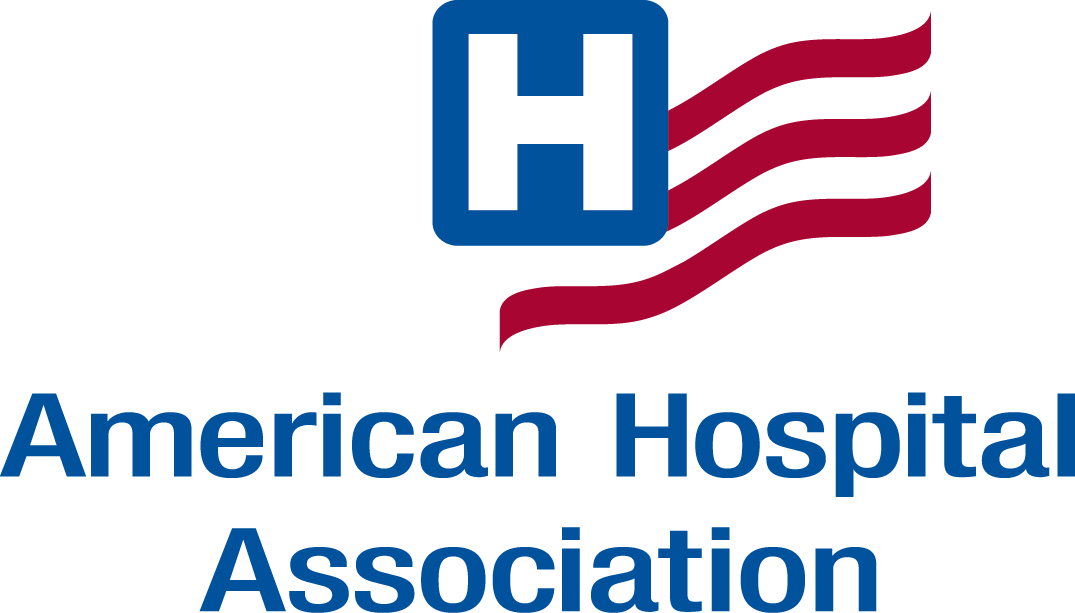 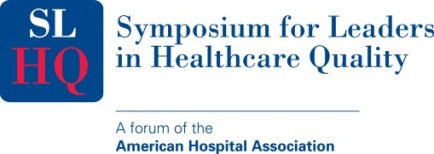 Objectives
Discuss critical success factors in advancing a culture of patient-family engagement.

Identify the value of and best practices for partnering with patient and family advisors to achieve optimal outcomes, exceptional experiences in care and zero events of preventable harm.
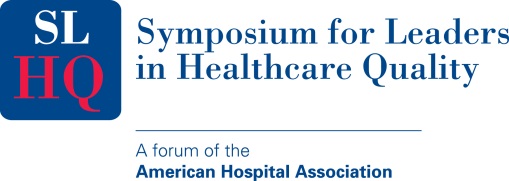 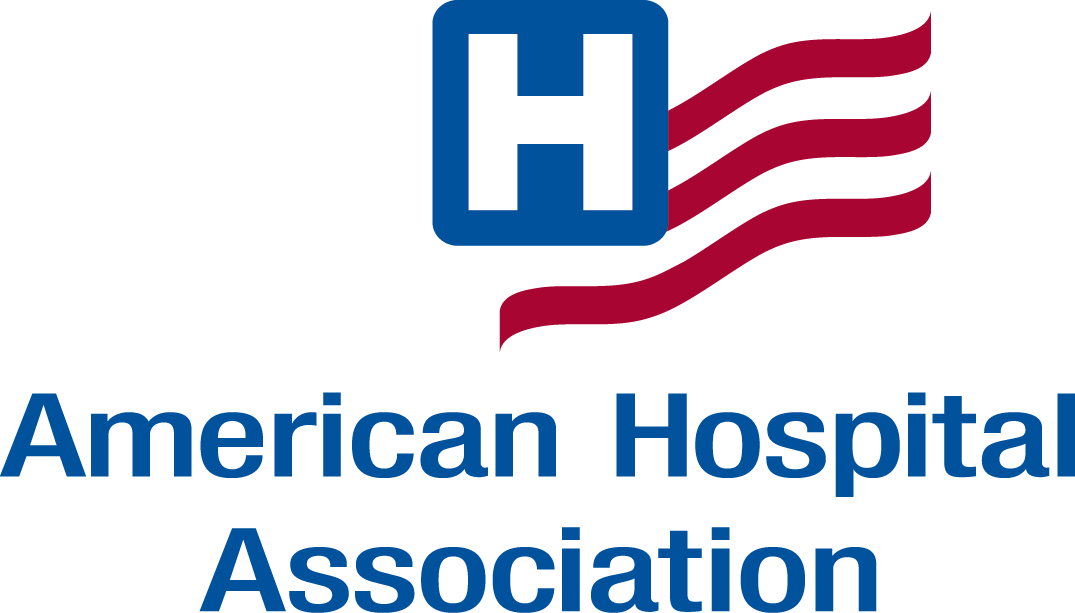 4
A Day in the Life of Vidant Health
196 acute care admissions

136 surgeries

118 critical care patients

822 ED visits

1,377 outpatient visits

2,000 physician practice visits
7 air medical transports

21 newborn deliveries

184 patients with central lines

78 patients on ventilators

144 patients with urinary catheters

55 patients receiving hospice 
500 patients receiving home health
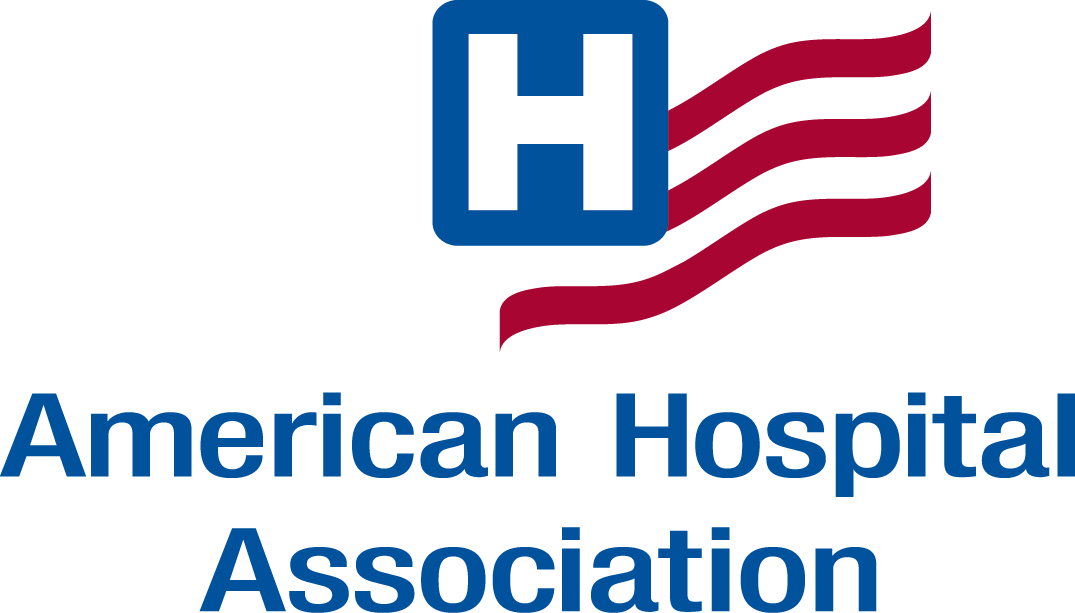 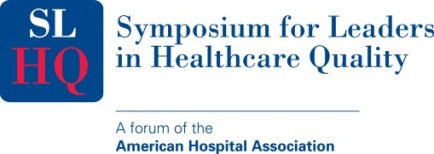 5
“Alone we can do so little,
  together we can do so
  much.”                          			Helen Keller
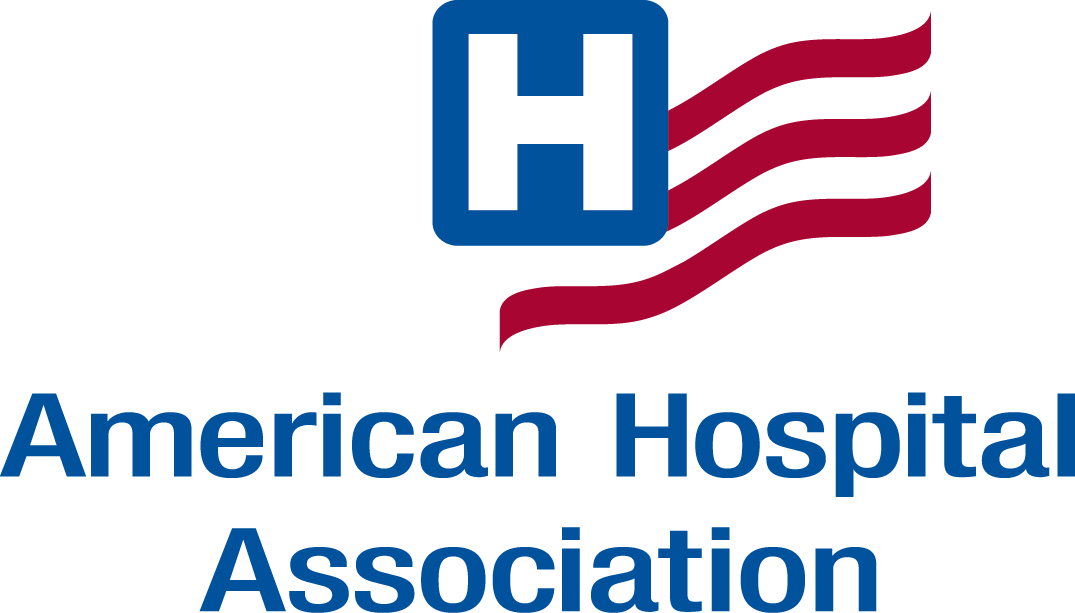 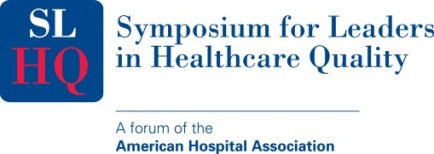 6
A Journey Through 91 Days
“Routine Hernia Repair”
Rocky Road
Serious Safety Events
Healing and Recovery
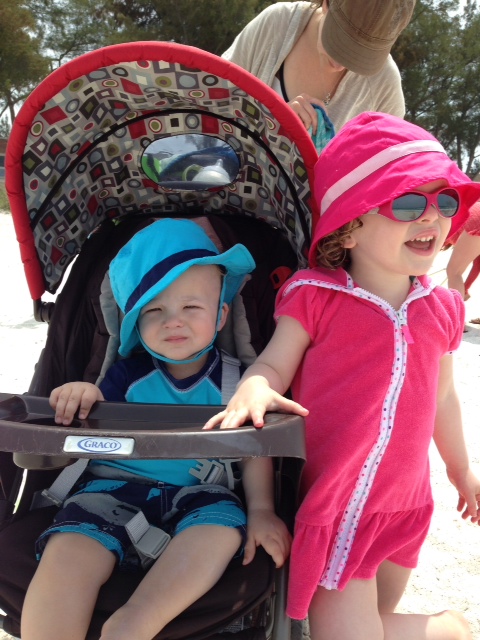 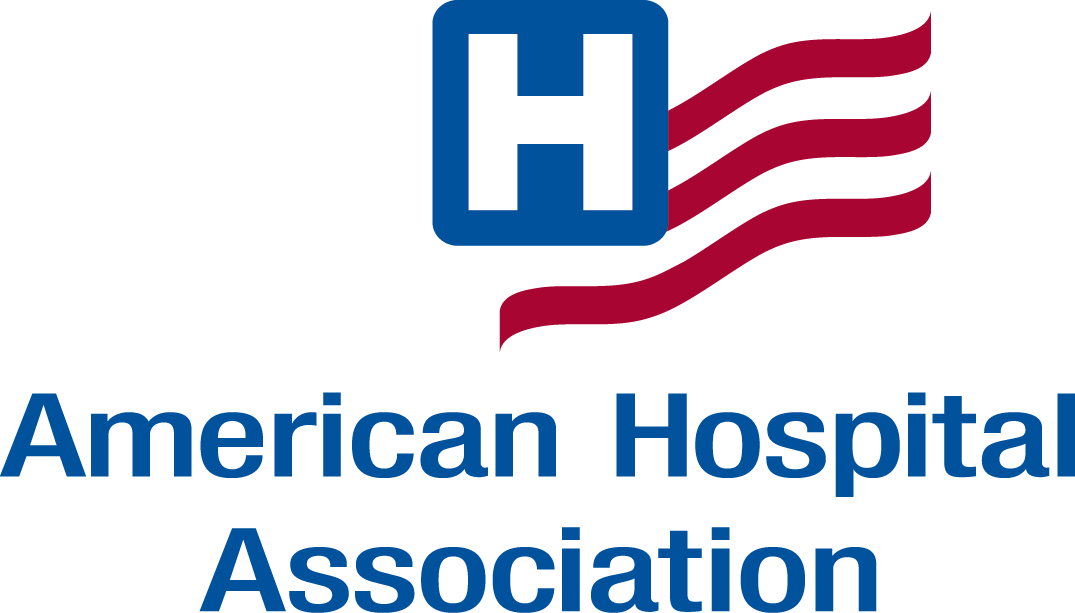 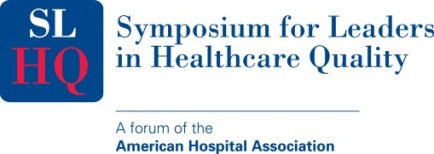 7
Patient-Family Advisor Roles: Bedside to Board Room
Purposeful Rounding - bedside report, hourly rounds
Storytelling and Education - Board presentations, videos, staff meetings, conferences, resident and employee orientation
Quality teams - Falls with harm, CAUTI, Pressure Ulcer Prevention, VAP, CLABSI, Hand Hygiene, Pain, long-range planning
Review of patient materials
Safety - safety summit, safety rounds, RCA teams
Facility Design - all patient facing construction and renovations
Patient Portal Development and Enhancements
Care Coordination
Advisors to Board
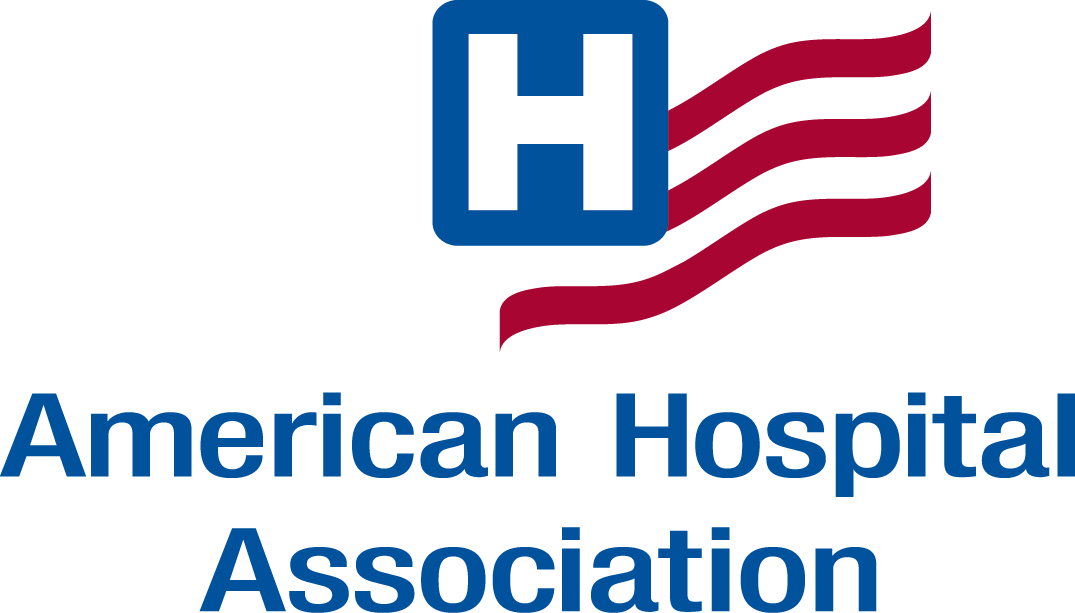 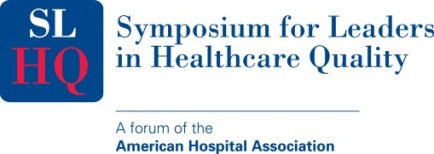 8
Lessons Learned – Leadership Matters
“A leader leads by example, whether he intends to or not.”
					Author Unknown
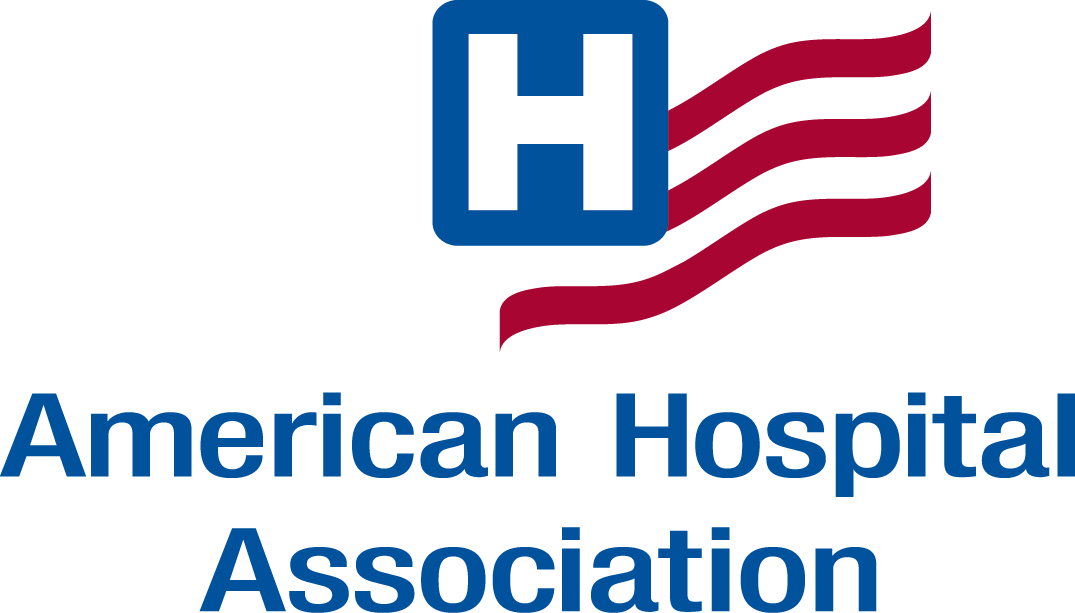 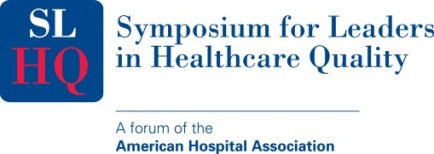 9
[Speaker Notes: Get leaders involved and committed early]
Lessons Learned – Integrate Into Existing Work
Will
Healing Without Harm
Don’t Hurt Me, Heal Me, & Partner with Me
Reliability Science
Knowledge and understanding of human error and
human performance in complex systems
Design of
Culture
Safety Habits , Team Work, Engaging  pts as Partners
Design of
Work
Processes
Lean, Six Sigma
Design of
Policies &
Protocols
Focus & Simplify
Ideas
Design of
Technology & Environment
Electronic medical record,
barcode technology,
smart pumps
Design of
Structure
Hourly Rounding, BSSR
Leadership
Reinforce & Build Accountability
for performance expectations and
Find & Fix system problems
Execution
Behaviors
of Individuals & Groups
Exceptional Outcomes
Healthcare That Is Safe – Zero Events of Harm
Timely, Effective, Efficient, Equitable & Patient Centered
10
© 2009 Healthcare Performance Improvement, LLC. ALL RIGHTS RESERVED.
[Speaker Notes: Build on existing work – don’t reinvent the wheel]
Lessons Learned - Transparency is Powerful
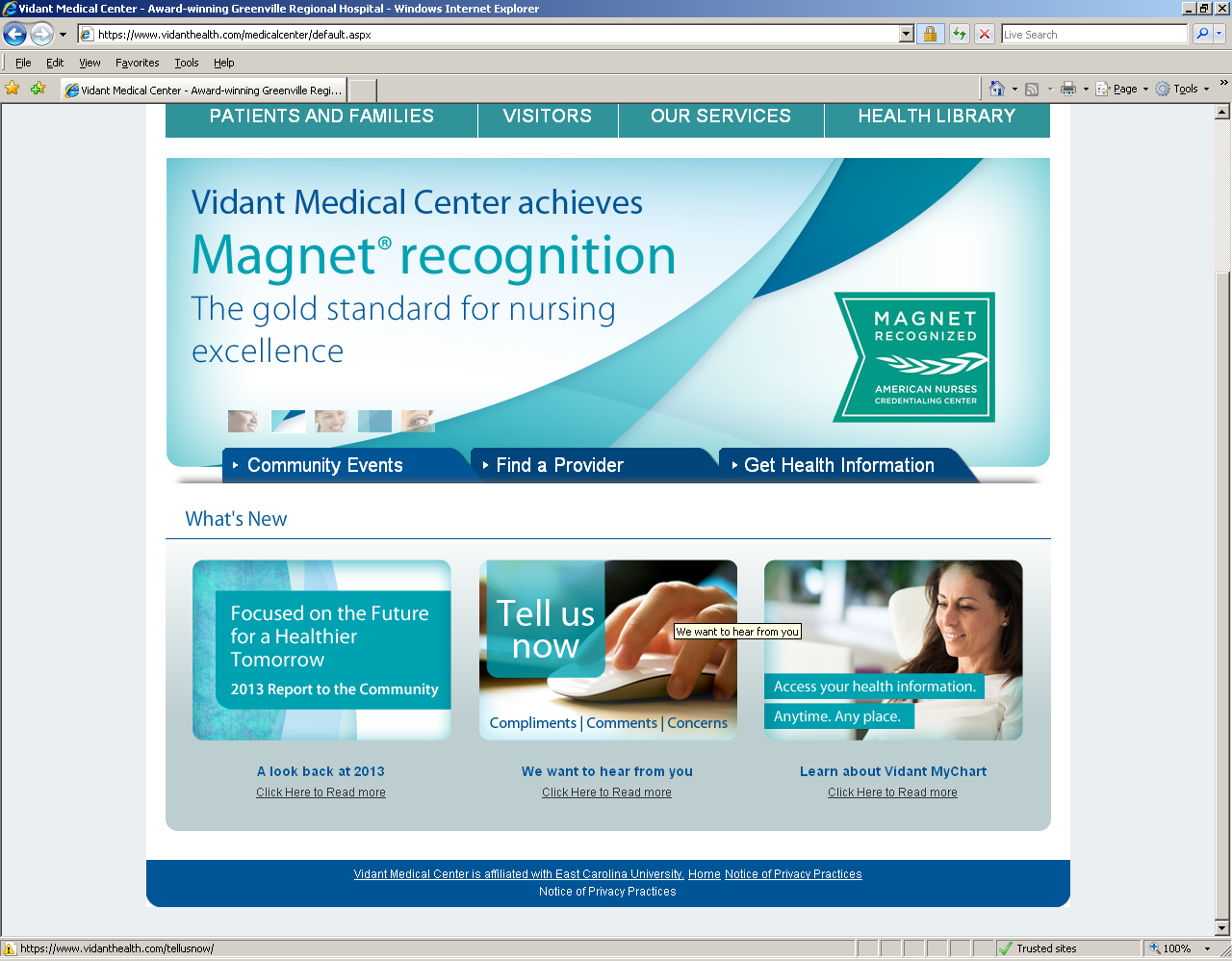 11
System policies, structure implemented
Established Corporate office Patient Experience
AMC established  Office of Patient and Family Experience
Advisor councils at  hospitals; AMC service lines; PCMH clinics
Executive
staff attended IPFCC training
Annual Board Retreat - Dr. Jim Reinertsen
Annual Board Retreat-Jim Conway
2007
2011-2013
2008
2009-2010
Board Quality Committee plan includes patient stories
System 5-year Quality plan includes PFCC
Patient shares story with Board Quality Committee (QIC)
Strategic framework and Board scorecard included patient experience focus
Presidents share patient stories with Board
CFO engagement
PFCC curriculum developed with advisors
Lessons Learned: It Takes Time
Integrate Patient Education
Patient Engagement in clinical strategy
Completed PFCC hospital self-assessments
Institute of PFCC CEO site visit
Advisors on existing teams/committees
Standardize language access services
UHC 2006 PFCC Project
2000-2006
2014 and beyond
Advisors on RCA teams
AMC developed Advisor Roles in Children’s and Rehab
Full integration of advisors on existing teams and committees
Advisor on Corp. and AMC Board QIC
Advisor on Board QIC
Identify PFE staff champions
Identify entity PFE leaders*
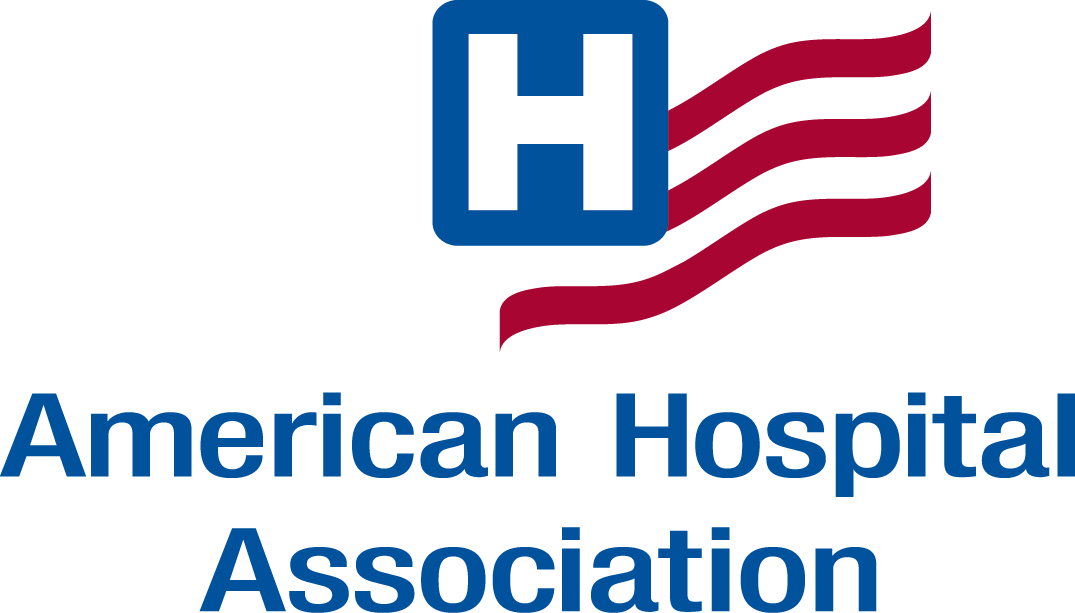 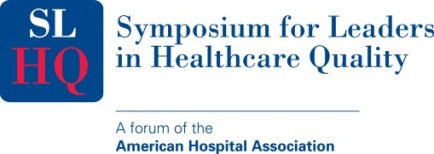 12
[Speaker Notes: It takes time to change culture – never underestimate the time necessary to effect change

Words matter
No excuses, focus, execute]
Lessons Learned:  A System Approach
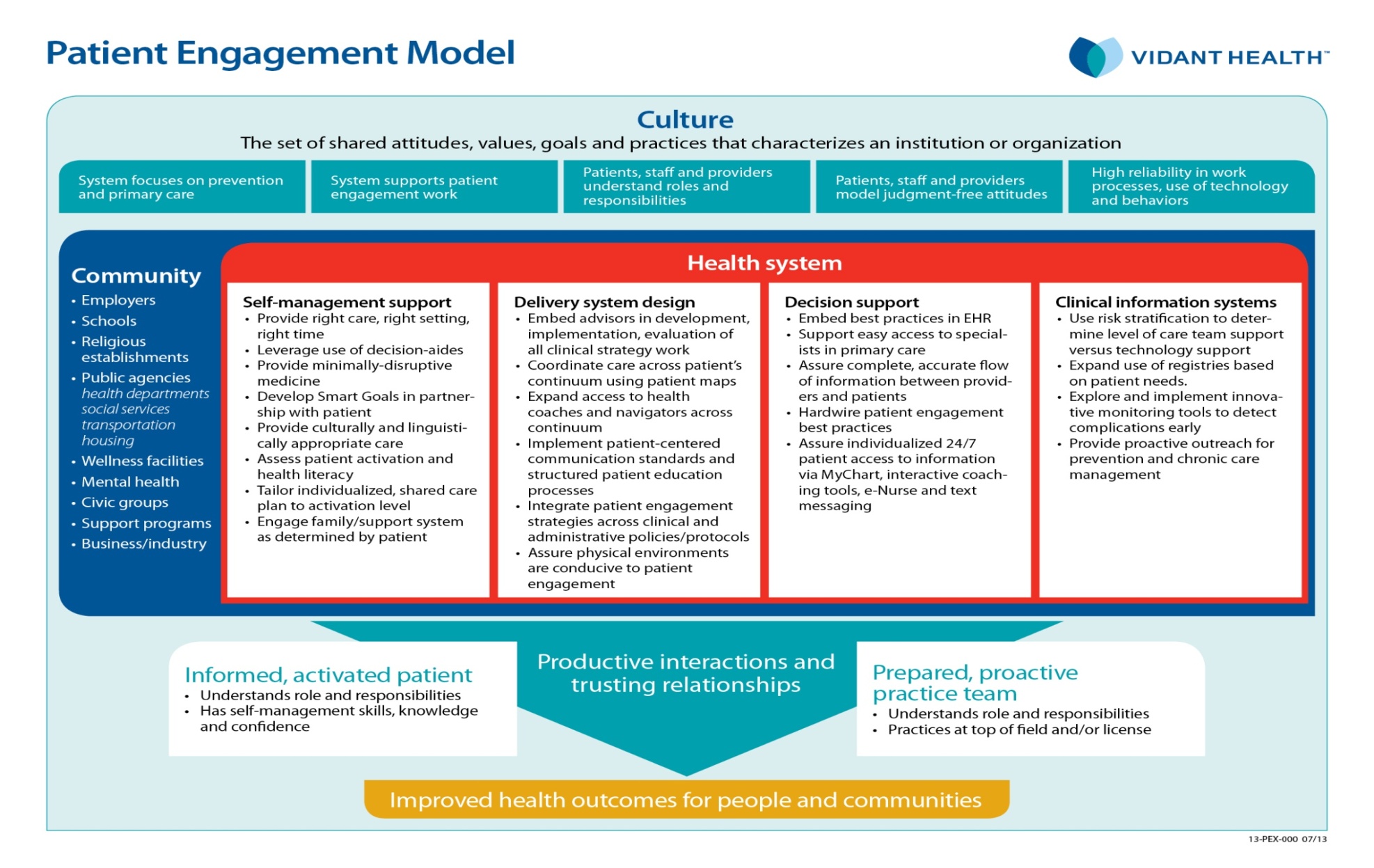 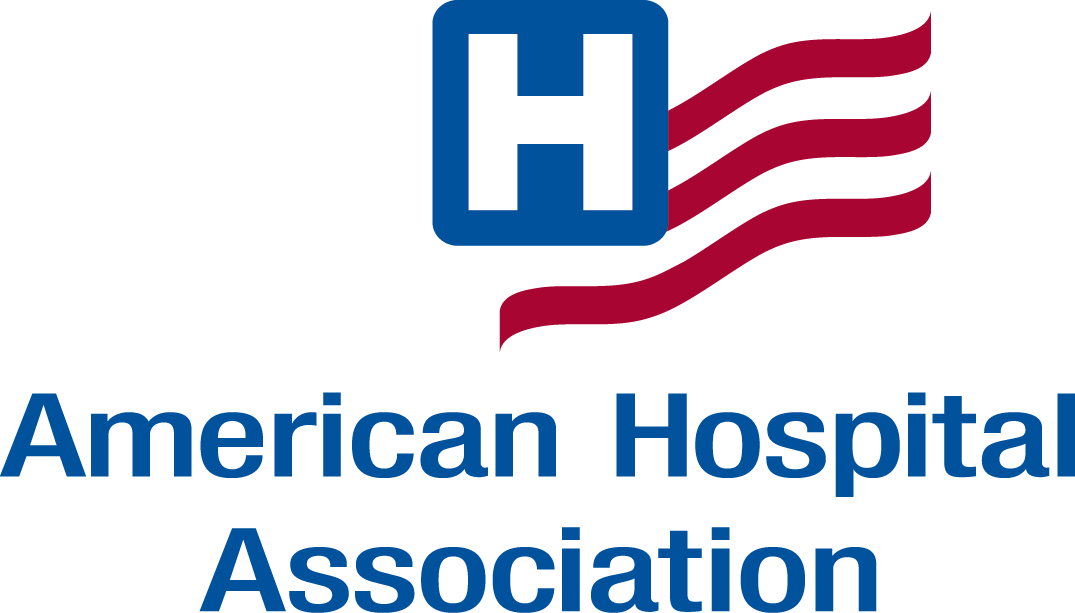 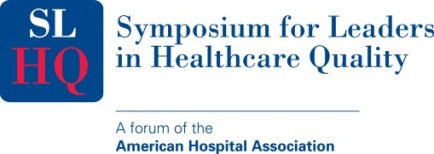 13
[Speaker Notes: We’ve adapted Wagners Chronic Care model  and embedded reliability principles to outline our patient engagement strategies going forward.  This model is driven by our cutlure and recognizes that Vidant Health is one small part of a patient’s larger community.  The areas in red are areas that we as a health system can and should work to advance.  And at the end of the day, we understand that for us to realize improved health and outcomes for people and communities, we must have productive interactions and trusting relationships between prepared proactive teams and informed, activated patients.]
Our Outcomes
Top 20% HCAHPS performance in all dimensions of care
83% reduction of serious safety events
62% reduction in hospital acquired infections
2012 McKesson Quest for Quality Prize Citation of Merit:  “Vidant Medical Center epitomizes patient and family-centered care by not only including patients and their families during the care process, but also in all aspects of hospital operations and improvement activities.”
2012 UHC Quality & Accountability Study: Top-ranked performer for patient centeredness
2013 John M. Eisenberg Patient Safety and Quality Award-Local
2013 Magnet recognition
Sigma Theta Tau International Award for Strategic Storytelling
Our Outcomes
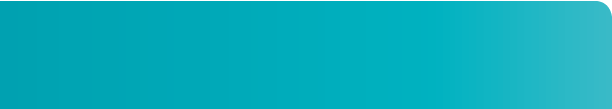 Reliably built-in partnership with the people we serve
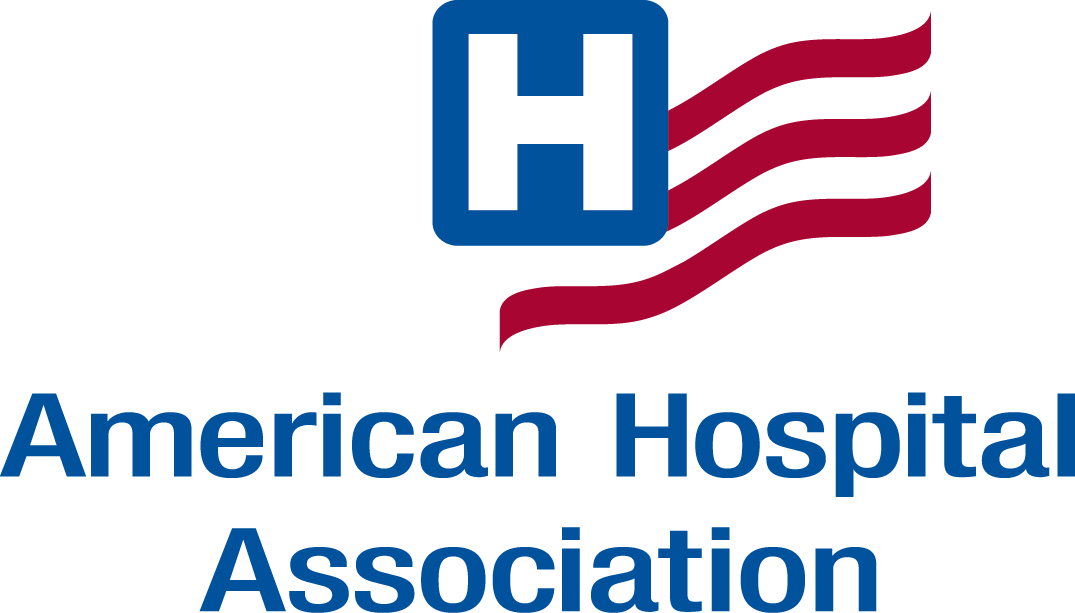 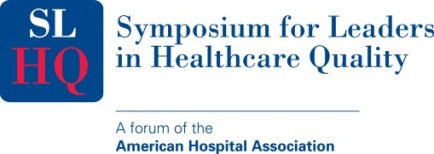 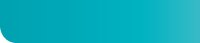 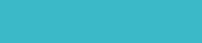 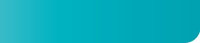 Best-in-region access
Optimal outcomes
Exceptional experiences
15
[Speaker Notes: We realize to build our system of care to meet the needs of the people we are privileged to serve, we must build in partnership.]
What’s Next at Vidant Health
Expand advisor and council roles
Revise patient transition/education processes
Redesign care coordination 
Expand patient engagement strategies  
Never stop learning
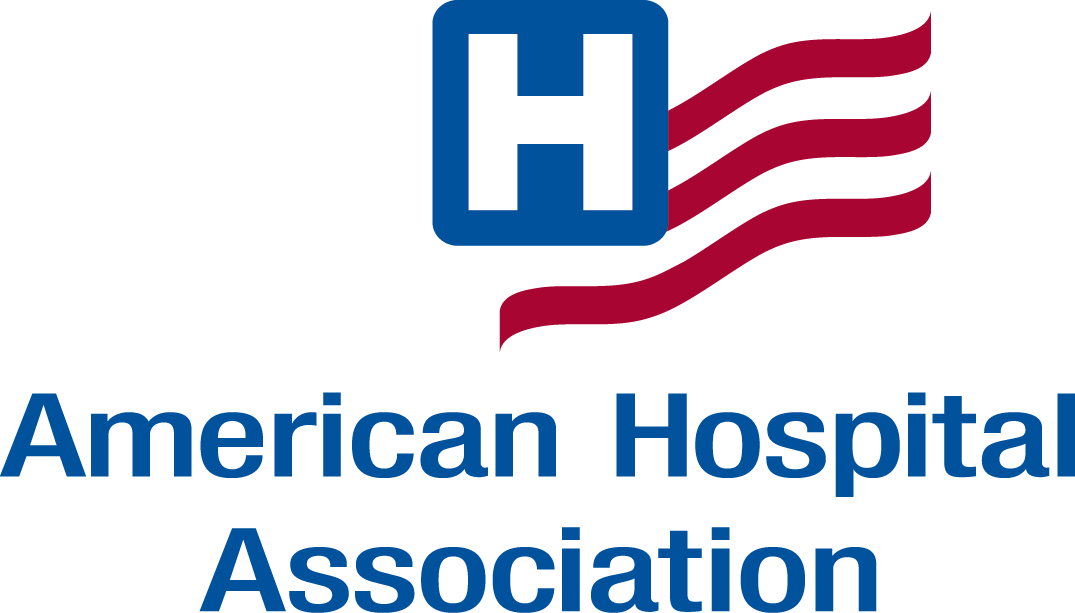 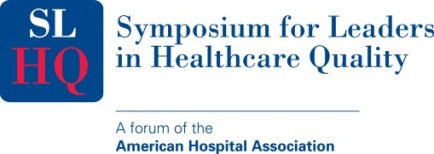 16
2014 Quality & Patient Safety Roadmap
Patient-Family Engagement

Mary Reich Cooper MD, JD
Chief Quality Officer
Connecticut Hospital Association
Wallingford, CT
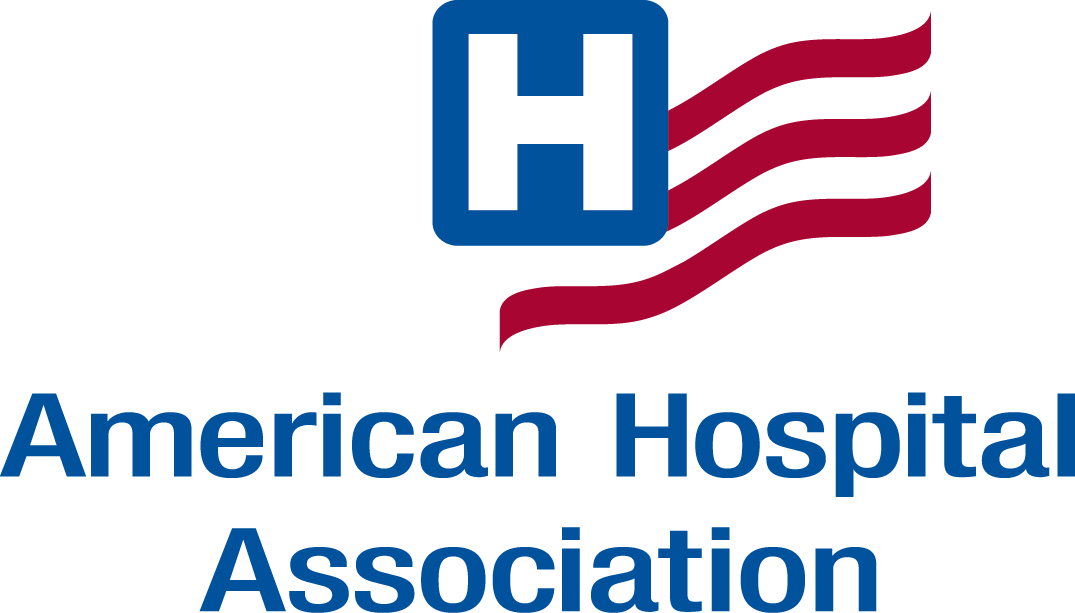 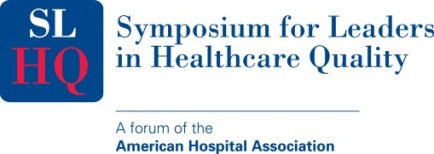 Objectives
Describe the Connecticut HRO implementation
Discuss the integration of Patient-Family Engagement
Identify the key success factors for HRO/PFE adoption
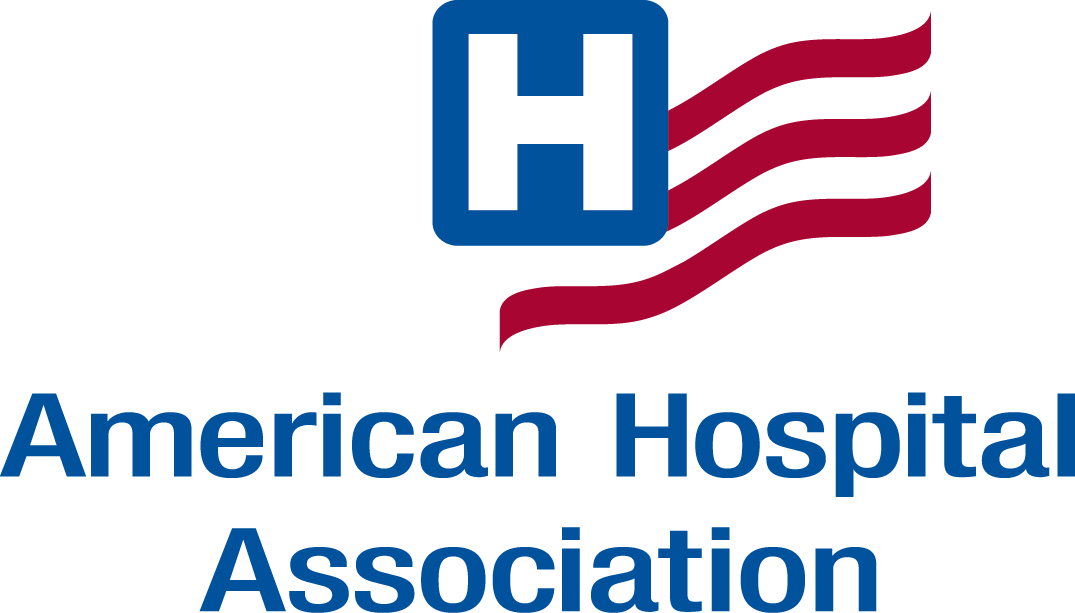 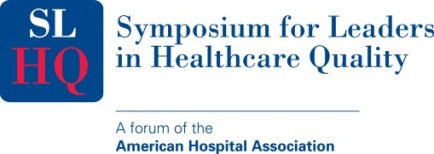 18
Organizational Profile
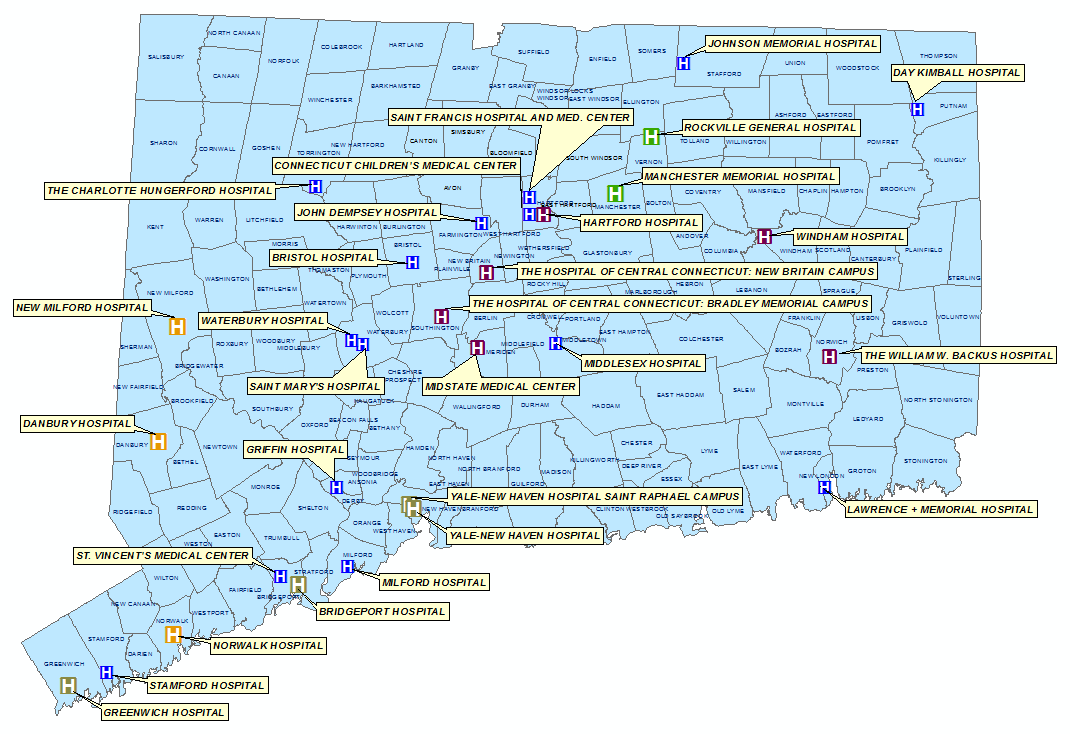 If you are with an organization (e.g. staff within a hospital/health care system) - include a few key demographics that are pertinent for the discussion and for the audience to understand about you. These demographics likely impact(ed) your journey to eliminate harm across the board, engage patients, etc.
If you are in a patient advisory role – include a few key demographics of your partner organization (as applicable and or known), as well as a few key highlights of your role, history.
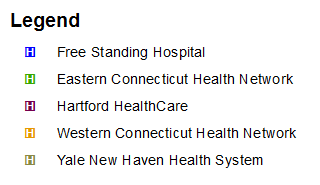 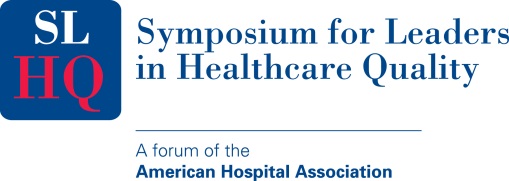 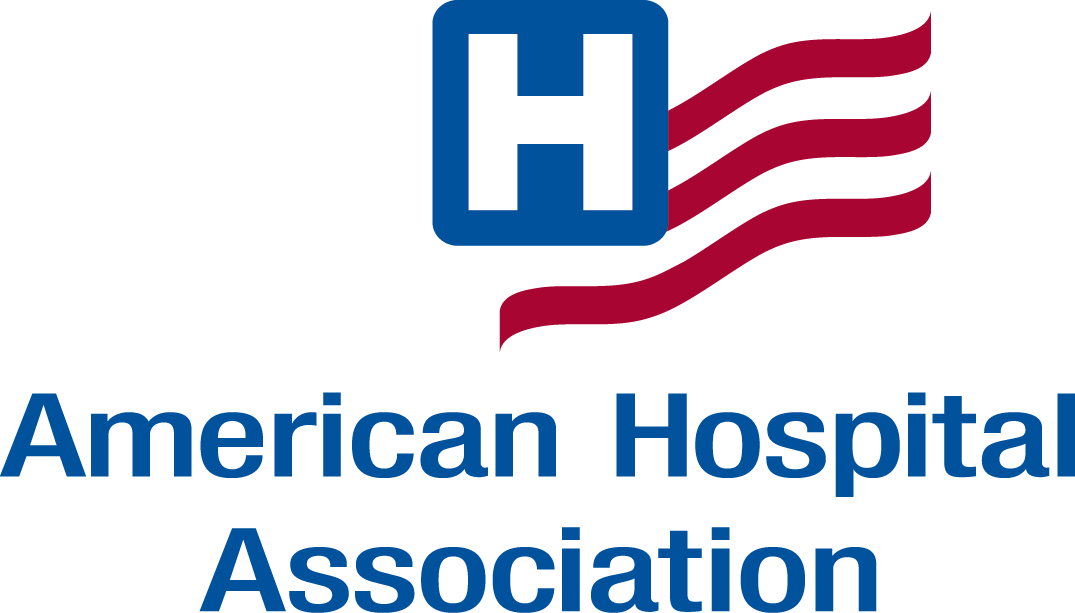 19
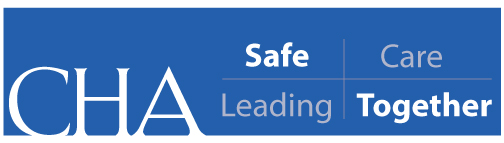 PFE Starts With Me
Safety Starts With Me
“The number one priority for Connecticut hospitals is ensuring patient safety while delivering the highest quality of care.  

Patients and their families depend on our hospitals to deliver outstanding care under the safest possible conditions.”

We can’t talk about PFE until we ensure our patients are safe.
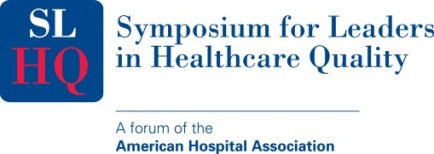 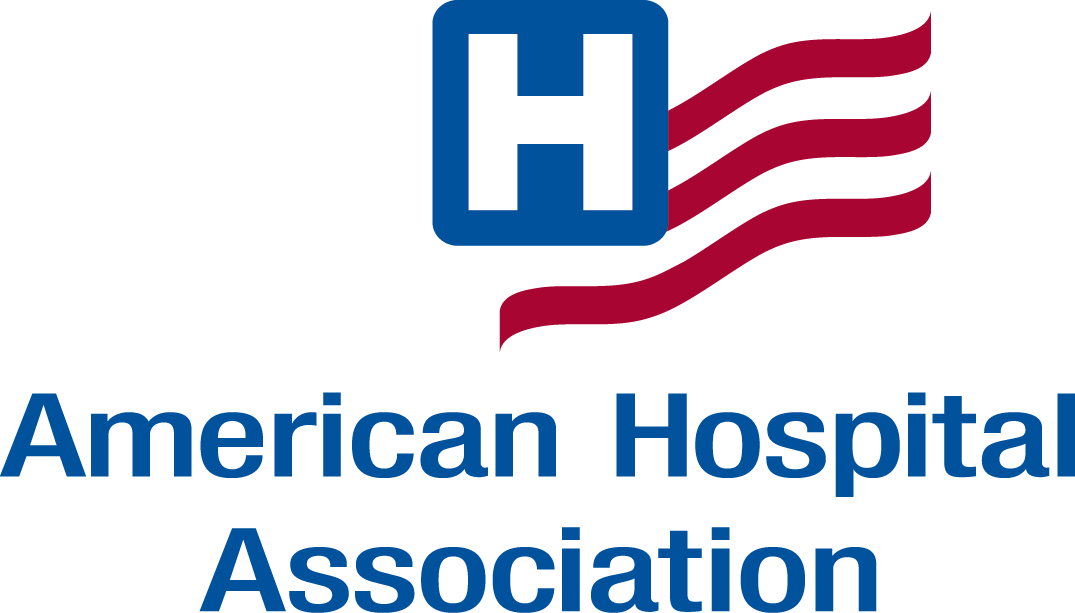 20
High-Touch Patient Family Engagement
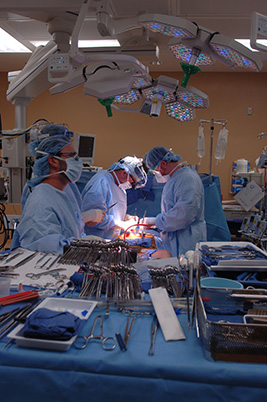 Clear expectations
Consistency
Communication
Comfort
Coordination
Commitment
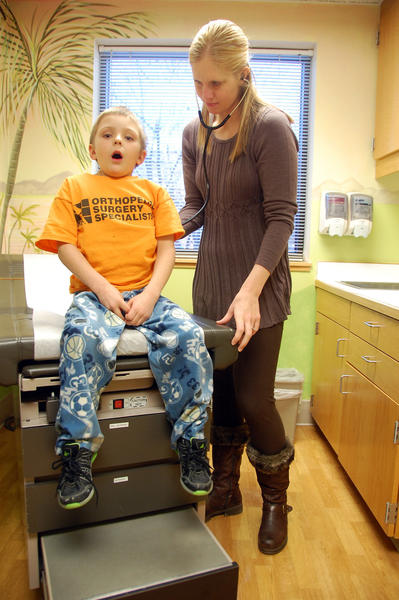 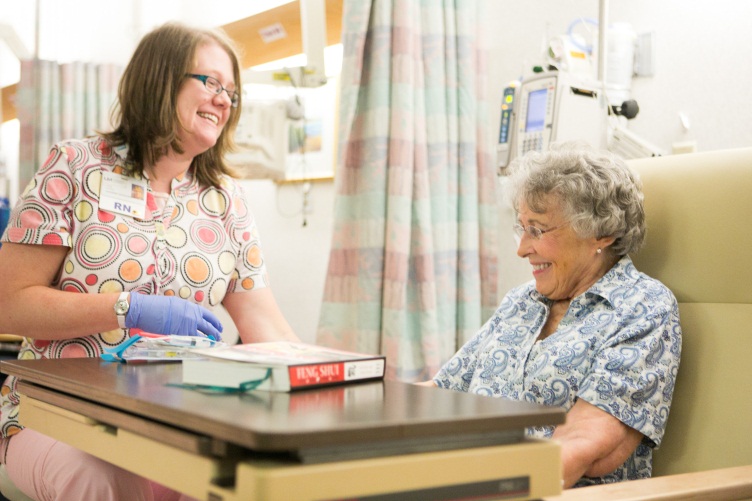 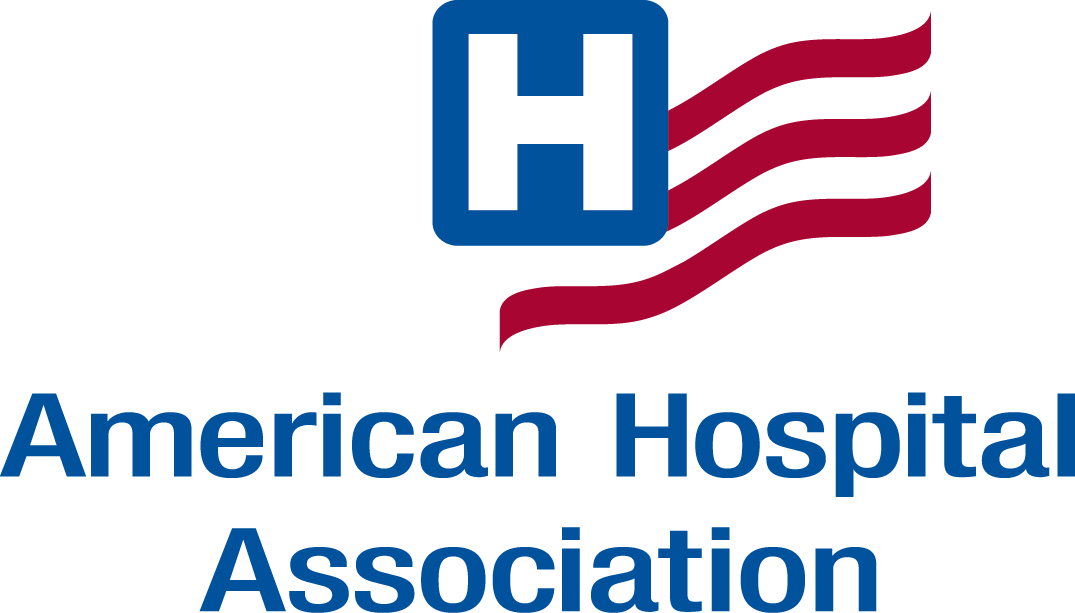 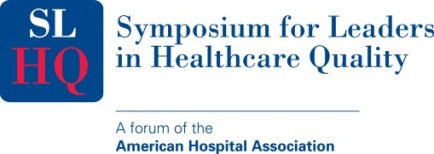 21
HROs: Leadership
Senior Leader Engagement
Morning Huddles Across 
the State
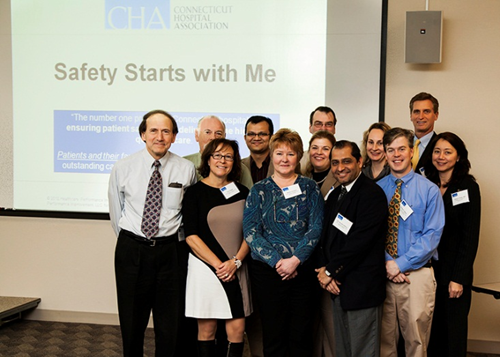 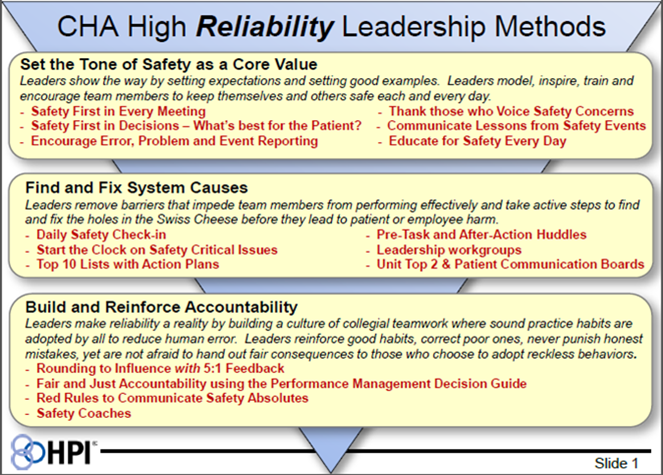 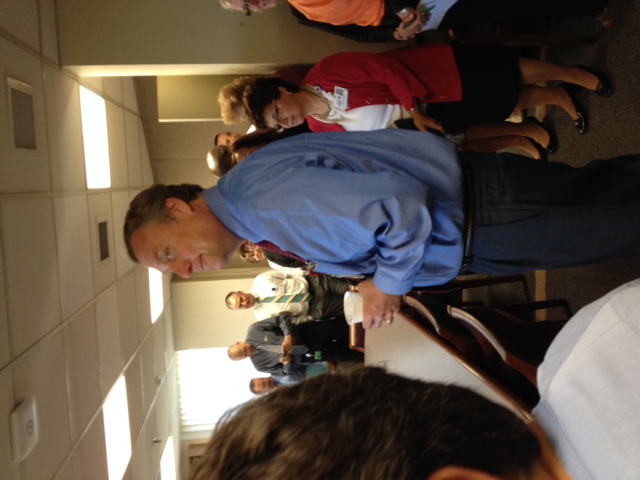 HROs: Endorsing Behaviors
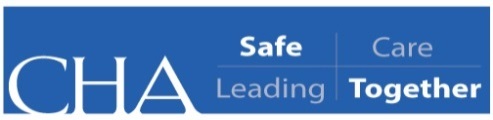 Safety Starts with Me
H
Communicate Clearly
C
Repeat Backs / Read Backs with Clarifying Questions 
 Phonetic and Numeric Clarifications
Handoff Effectively
H
SBAR
A
Attention to Detail
Self-check using STAR
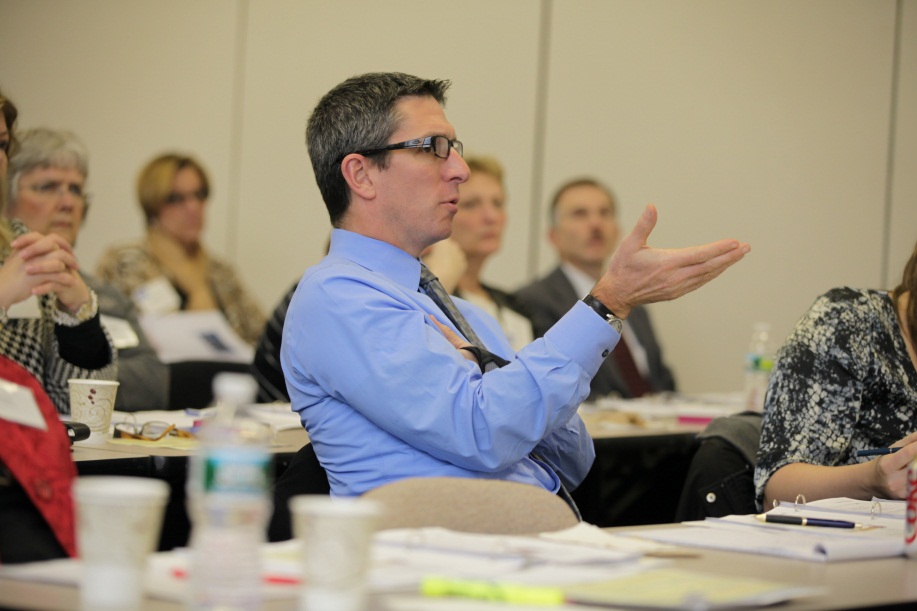 Mentor Each Other – 200% Accountability
M
Cross-Check and Coach teammates
  Speak up for Safety: ARCC it up – “I have a Concern”
Practice  and Accept a Questioning Attitude
P
Validate and Verify
 Stop the Line – “I need clarity!”
Be  a safety “CHAMP” for our patients
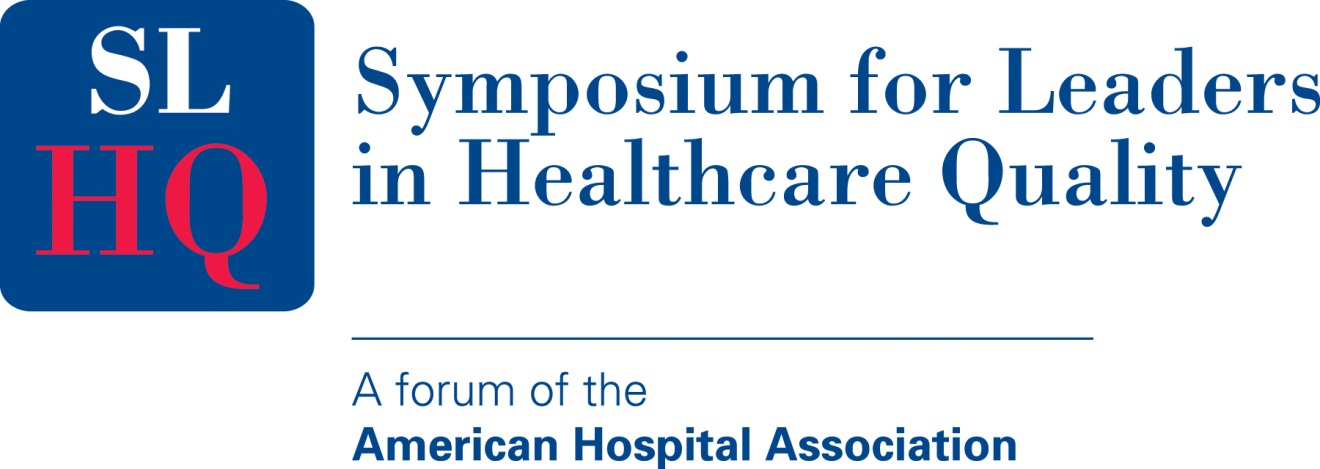 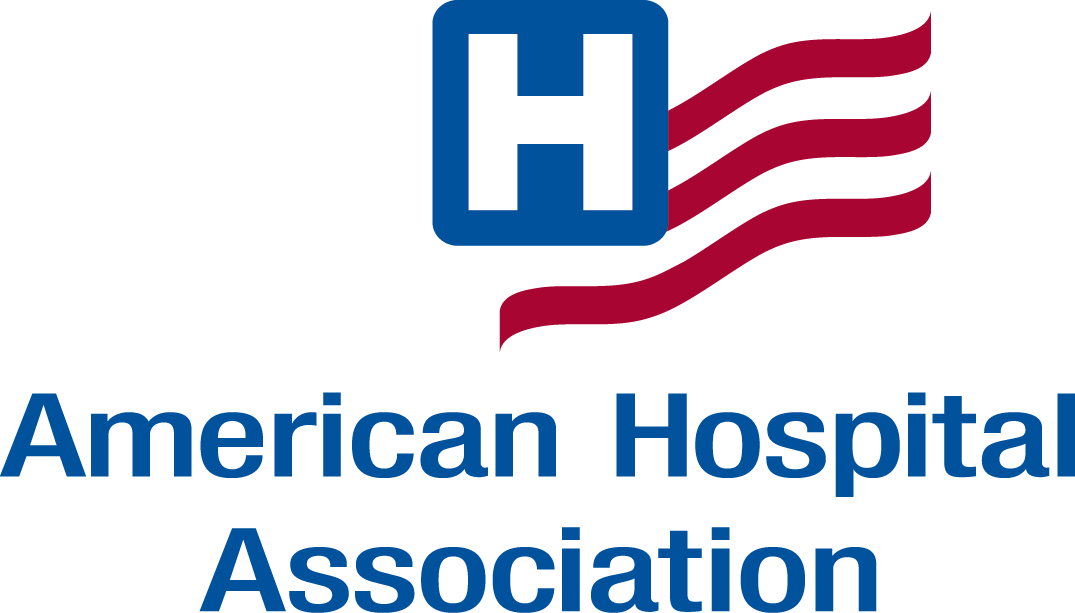 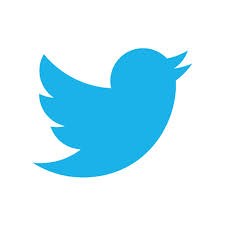 TWEET US @AHA_SLHQ #QualityRoadmap
[Speaker Notes: Resting slide]